The Vanishing Public University:Causes and Consequences of Privatization @ EMU
Judith Kullberg
Professor of Political Science
Member of the Executive Committee and Past President, EMU-AAUP
Past President and Vice-President, Faculty Senate
What is privatization?
Since the late 1970s, the term privatization has been used to refer to“(1)any shift of activities or functions from the state to the private sector; and, more specifically, (2) any shift of the production of goods and services from public to private.” (Starr 1988).
Vickers (1991) identifies three types of privatization: “1)transfer to the private sector of state-owned enterprises operating in competitive product markets…; 2) privatization of monopolies—transfer to the private sector of state-owned enterprises with substantial market power, like network utilities in telecommunications or electricity; and 3) contracting out of publicly financed services, previously performed by public sector organizations, to the private sector.”
It is the third type of privatization that we are witnessing in U.S. higher education today.
Includes outsourcing of operations, “contracting out,” and public-private partnerships (P3s).
“Privatization begins with the presence of private influence in public functions.  In the privatization of public universities, property does not move from public to private hands….Instead, control shifts from public officials to private interests…Privatization enables market relations to eclipse collaboration for common benefit…Privatization of public universities is a complicated pastiche of mixed modes, which is why so many people can plausibly deny that it is happening.”  Newfield, The Great Mistake, 2016, p. 28.
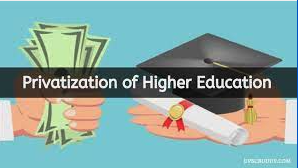 The Most Privatized Public University in Michigan?
Since 2015, most of EMU’s major auxiliary operations and services have been privatized through outsourcing and P3s.
Food service (Chartwells, part of The Compass Group)
Recruitment for, and delivery of, fully online degree programs (Academic Partnerships)
Parking (Preston Hollow Capital and LAZ)
Health service (St. Joseph Mercy Health System)
Other privatizations
Bookstore (Follett)
Benefits office  (Benefitfocus)
Reliance on external consulting firm (at least one of which helps to arrange P3s!)
GameAbove
The last remaining auxiliary operation still controlled by EMU is campus housing
But, for the last three years, the administration has been searching for a corporate partner for a  P3 agreement on housing
The privatized/vanishing public university
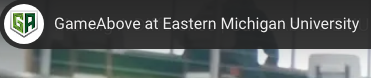 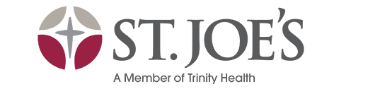 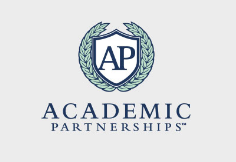 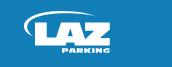 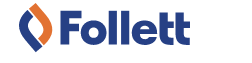 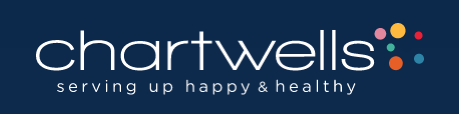 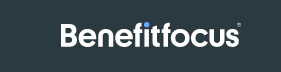 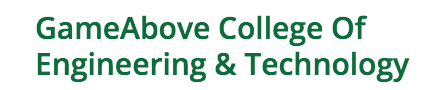 Why & how did this happen?
State disinvestment in higher education
External pressures on universities to privatize
The Rick Snyder administration (2011-2019) and changes in the composition of the EMU Board of Regents
Ideology and background of the BOR
Internal agents of privatization
President James Smith
Hired by the BOR in a closed search
Lack of transparency and a closed decision-making process
Circumvention of shared governance, exclusion of major stakeholders (i.e. students, alums, employees, the general community) from deliberations, dismissal of criticism
State disinvestment in public goods+ 
external pressures + 
internal agents + 
circumvention of shared governance =
 privatization
Consequences of privatization
Fragmentation of operations, loss of control, and erosion of institutional integrity.
Private companies prioritize profits over the interests of EMU & students
Loss of operating revenues
P3 agreements: up-front cash payment in exchange for transfer of and annual revenues to private company for decades
Academic Partnerships contract: 50% of tuition and fees to AP for “services” to the university
As a result, the university has become increasingly dependent on student tuition and fees
Likely effects
Increased costs for students
Declining enrollment
EMU’s enrollment has declined more precipitously than all but one other public university
Decreased access to higher education for lower-income students
Privatization tends to disproportionately impact poor people and people of color
Increased tuition and fees
Julie Mack, “Michigan public university enrollment drops for 7th consecutive year,” Mlive, Jan. 14, 2019.
Enrollment decline
Julie Mack, “Michigan public university enrollment drops for 7th consecutive year,” MLive Jan. 14, 2019.
Decreased access to a college education for segments of the surrounding community
A way forward
Don’t privatize housing!  EMU’s currently affordable housing gives it a competitive advantage
This Fall, the university dramatically increased first-year and transfer enrollment as well as the diversity of the student body by discounting the cost of housing
EMU will be unable to maintain this competitive advantage if it privatizes housing, because a corporation would determine pricing, rather than the university.
Instead of entering into a P3, maintain and upgrade housing by fund-raising and non-profit alternatives
Non-profit management of housing
Co-housing (cooperative housing)